Sparse Kindler-Safra Theorem via agreement theorems
Prahladh Harsha



Tata Institute of Fundamental Research

joint work with Irit Dinur and Yuval Filmus
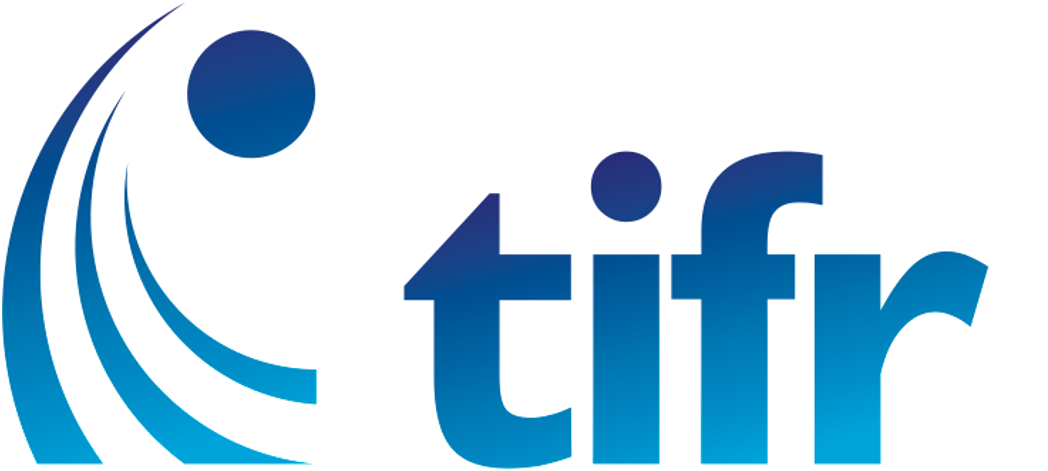 Main Contributions:
Boolean functions in the (standard) hypercube
[Speaker Notes: Boolean funciton – basic object in CS, and in complexity we want to understand how different measures relate to each other. 
Natural approach - look at f as a real valued function]
Structure theorems, inverse theorems
Structure theorem:  if “property” then “structure”
	often an “inverse” of very easy statement
	 robust = stability version of the theorem


General question: when does robust version exist ?
almost
almost
robust
Robust versions of junta theorem
From Boolean to A-valued
[Speaker Notes: Explain why FKN is true, too many coefs mean that the function is like a Gaussian]
From Boolean to A-valued
[Speaker Notes: Explain why FKN is true, too many coefs mean that the function is like a Gaussian]
p-biased hypercube
p-biased: Sharp thresholds
p-biased: decoding from erasures
p-biased: Hardness of approximation
[Speaker Notes: This was our motivation. In fact, our result if true for the grassmann would come close to proving the conjecture, but not quite…]
(Nearly) Boolean low degree functions on the p-biased hypercube
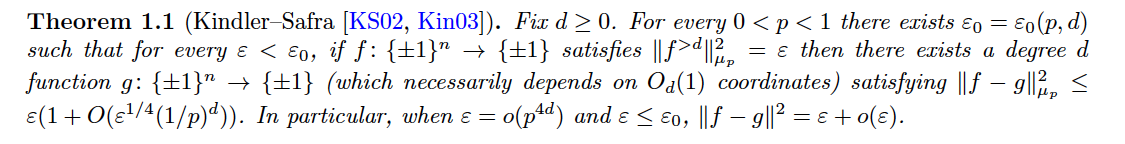 [Speaker Notes: Prob[f=0] = 1- sqrt eps 
Prob[f=2] = eps]
(Nearly) Boolean low degree functions on the p-biased hypercube
[Speaker Notes: Let’s calculate…

Prob[f=0] = (1-p)^s = 1- sqrt eps 
Prob[f=2] = s^2 p^2 = eps]
Looking for structure…
The monomial expansion
[Speaker Notes: Do not confuse this with]
Quantized polynomials
Sparse Juntas
Main Theorem: sparse Kindler-Safra Theorem
Proof
Proof outline
Local to Global Agreement
For larger d, need a high dimensional analogue of this direct product testing
High dimensional agreement theorem
High dimensional Agreement Theorem
Proof summary
Applications
Tail bound for sparse juntas
(implies same for nearly low-degree&A-valued)

Sparse juntas must be very biased 
(implies that nearly low-degree&A-valued functions must be very biased)
[Speaker Notes: skip]
Summarizing..
Thank You
Influential structure theorems for Boolean functions